Организация научной работы сотрудников кафедры  и НИРС




Ералиева Ляззат Тасбулатовна
Директор НИИ ФПМ им. Б.Атчабарова
Предоставляемые отчеты
- Стратегический план МОН РК на 2011-2015 гг. (квартальный, полугодовой и годовой)-  Операционный план МОН РК (ежемесячно)-  Отчет по индикаторам реализации Концепции  реформирования медицинской науки Республики Казахстан - полугодовой и годовой (с предоставлением подтверждающих документов)-  План и отчет по НИР кафедр/модулей
Виды финансирования НТП
Грантовое финансирование МОН РК, МЗ РК, НАТР;
Програмно-целевое финансирование МОН РК, МЗ РК;
Внутривузовский конкурс финансирования НИР;
Различные источники финансирования
Требования к содержанию заявки Проекта
Заявка Проекта должна содержать полные и достоверные сведения, которые отражают следующие предъявляемые к ней требования:
научная значимость исследования; 
наличие научной базы и компетентность заявителя; 
обоснованность предлагаемого подхода, методологии Проекта;
инновационность; 
обоснованность запрашиваемого финансирования.
Основные критерии экспертизы НТП:
Научная новизна, уровень перспективности, разработанности предлагаемых НТП
Оценка применяемой методологии для научного исследования 
Оценка ожидаемых результатов научных исследований 
Оценка экономической обоснованности запрашиваемого объема финансирования (ЗОФ), на основе календарного плана и сметы расходов
Оценка материально-технической обеспеченности проекта НТП
Оценка соответствия использованных научных трудов и литературы
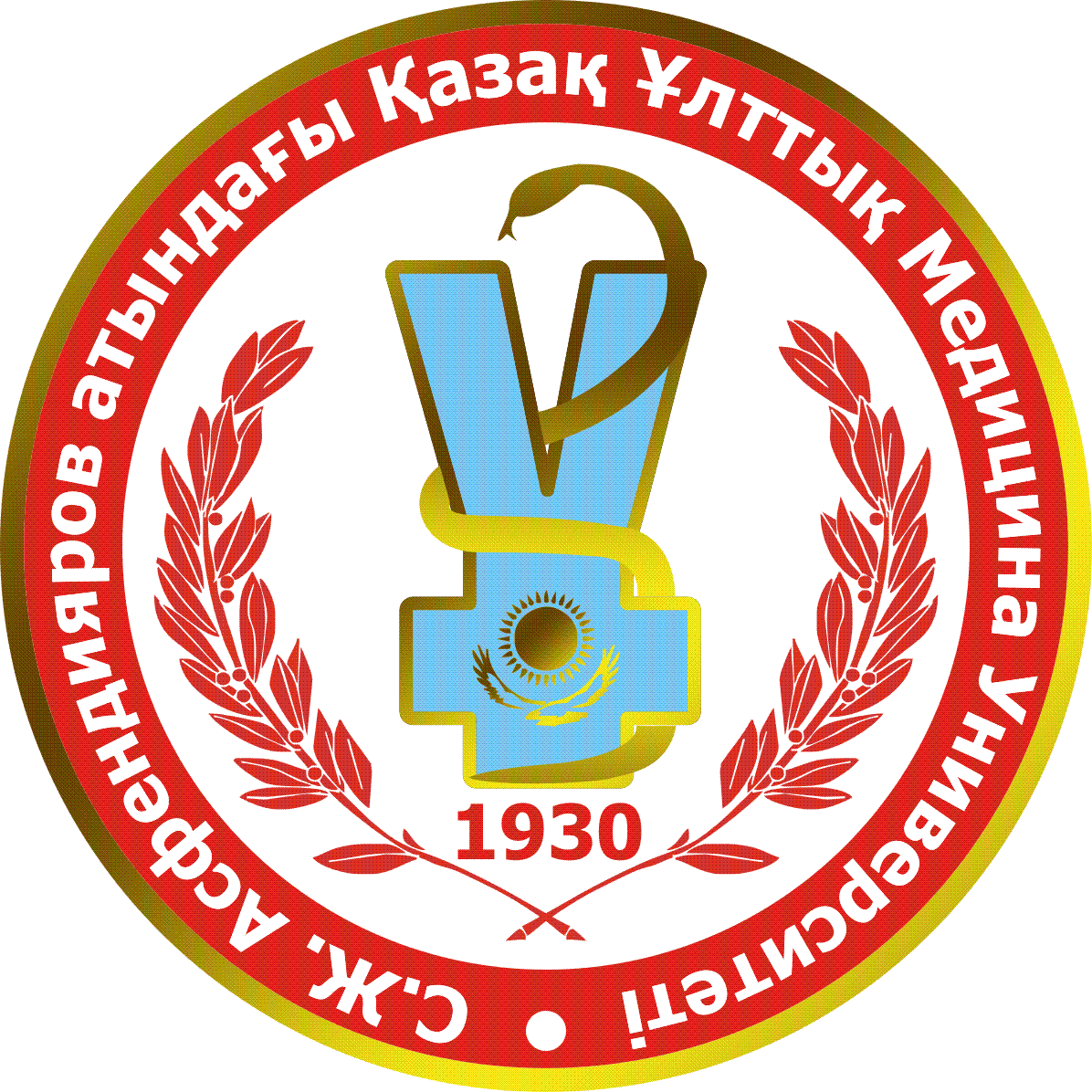 ПОЛОЖЕНИЕ О ВНУТРИВУЗОВСКОМ КОНКУРСЕ ГРАНТОВ РГП «КАЗНМУ им.С.Д. АСФЕНДИЯРОВА
6
Приложение № 1  СХЕМА организации  и  сроков  проведения   внутривузовского  конкурса  грантов
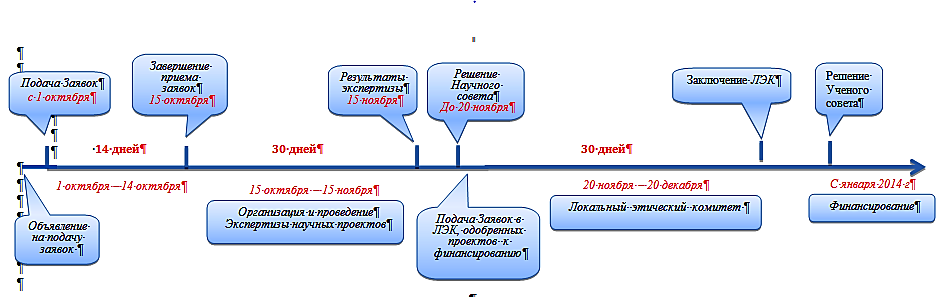 Алгоритм проведения  экспертной оценки проектов:
В  Экспертную комиссию направляются заявки с сохранением анонимности, т.е. из Конкурсной документации изымаются заявление и приложение № 3, где указаны  Ф.И.О. руководителя  и исполнителей проекта. 
Эксперт готовит заключение с использованием  экспертной анкеты (9 критериев)
На  основе  экспертных  заключений по каждой заявке готовится обобщенное заключение с ранжированными  проектами  для  принятия решений на Научном совете. 
Проекты,  набравшие  менее 50% баллов, откланяются от дальнейшего участия в конкурсе;
Проекты, набравшие  более  50% баллов, выносятся на окончательное рассмотрение Научным советом  с дальнейшей рекомендацией на утверждение на Ученом Совете.
Организация проведения и подведения итогов конкурса

Осуществляет специально созданная Экспертная  комиссия, утвержденная Научным советом. 
В состав Экспертной комиссии будут включены: 
специалисты в области проводимых исследований, рекомендуемые председателями НППК и не  имеющие конфликта интересов,
 представители ЛЭК, 
экономист, 
юрист.
ИНСТРУКЦИЯ И ФОРМЫ ДОКУМЕНТОВ ДЛЯ ОБРАЩЕНИЯ В ЛЭК КазНМУ  им. С.Д. Асфендиярова
Цель  и задачи Локальной Этической Комиссии (ЛЭК)
Цель: защита здоровья и благополучия лиц, участвующих в биомедицинских исследованиях, соблюдения их основных прав и создание гарантии безопасности.

Локальная этическая комиссия КазНМУ им. С.Д. Асфендиярова проводит экспертизу научно-исследовательских проектов в соответствии с международными требованиями защиты человека субъекта исследования. 
    Особенность ЛЭК КазНМУ заключается в том, что она зарегистрирована в Департаменте по защите человека субъекта исследований  США	 и имеет доступ к «Общей федеральной гарантии» (FWA), что означает  обеспечение гарантии этичности исследования и его максимальной безопасности для участников и признание заключений ЛЭК КазНМУ на международном уровне
Требования ЛЭК:
Заключение этической экспертизы ЛЭК необходимо получить до начала исследования.
Начинать исследования можно только в случае его одобрения ЛЭК.
Информированное согласие должно быть получено и подписано до момента включения человека в исследование.
В протокол нельзя вносить изменения без их предварительного рассмотрения и одобрения в ЛЭК.
Какие документы подавать в ЛЭК:
Заявление на имя председателя ЛЭК;

Заполненная форма заявки и протокола исследования на экспертизу ЛЭК;

Форма информированного согласия
Другие документы.

Формы для обращения в ЛЭК (Скачать с веб-страницы КазНМУ по адресу: www. kaznmu.kz под заголовком «Локальный комитет по этике», под подзаголовком «Новости и объявления» найти «Образцы документов для подачи в этический комитет»)
Когда и где заседает ЛЭК?
Один раз в месяц (последний понедельник каждого месяца) в 14.30 по адресу: НИИ ФПМ им. Б. Атшабарова, 4 этаж, кабинет 402.
Отправить документы секретарю ЛЭК, Хабиевой Тамаре Хамитовне по электронной почте по адресу: habi-11251@mail.ru
Оригиналы документов сдать секретарю ЛЭК, Хабиевой Тамаре Хамитовне по адресу: НИИ ФПМ им. Б. Атшабарова, 3 этаж, кабинет 305. сот. 87051058051
Крайний срок подачи заявок на экспертизу – не позднее 15 числа каждого месяца.
ПОЛОЖЕНИЕ 
О НАУЧНО-ИССЛЕДОВАТЕЛЬСКОЙ РАБОТЕ СТУДЕНТОВ
НАУЧНО-ИССЛЕДОВАТЕЛЬСКАЯ ДЕЯТЕЛЬНОСТЬ СТУДЕНТОВ КАЗНМУ
ВНУТРИ
ВУЗОВСКИЙ КОНКУРС НИРС
КОНФЕРЕНЦИЯ ОТДЕЛА МЕДИЦИНЫ И БИОМЕДИЦИНЫ МАЛОЙ АКАДЕМИЙ НАУК С УЧАСТИЕМ ШКОЛЬНИКОВ, СТУДЕНТОВ ДРУГИХ МЕДИЦИНСКИХ ВУЗОВ РЕСПУБЛИКИ КАЗАХСТАН И ЗАРУБЕЖЬЯ В РАМКАХ МЕЖДУНАРОДНОЙ НАУЧНО-ПРАКТИЧЕСКОЙ КОНФЕРЕНЦИИ «ДНИ УНИВЕРСИТЕТА»
МЕЖДУНАРОДН. НАУЧНАЯ СТУДЕНЧЕСКАЯ КОНФЕРЕНЦИЯ КАЗНМУ С УЧАСТИЕМ СТУДЕНТОВ ДРУГИХ МЕДИЦИНСКИХ ВУЗОВ РЕСПУБЛИКИ КАЗАХСТАН И ЗАРУБЕЖЬЯ
ДРУГИЕ КОНКУРСЫ, КОНФЕРЕНЦИИ РЕСПУБЛИКАНСКОГО И МЕЖДУНАРОДН. УРОВНЯ,
УЧАСТИЕ В ГРАНТОВЫХ ИССЛЕДОВАНИЯХ
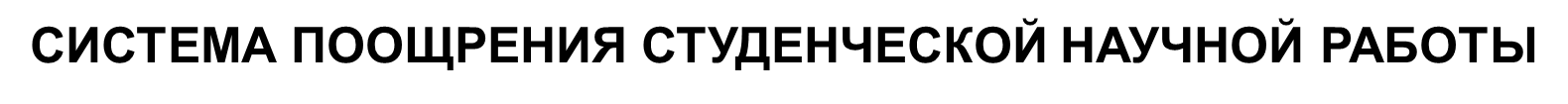 [Speaker Notes: Для более детального понимания процесса аккредитации ISQua, представляем вашему вниманию данную схему, которая указывает на этапы прохождения аккредитации ISQua.
Существуют три вида аккредитации ISQua: 1. Аккредитация национальных стандартов аккредитации. 2. Аккредитация программы обучения специалистов аккредитации. 3. Аккредитация национального Органа аккредитации.
Все виды аккредитации ISQua являются поэтапными, последовательными и длительными процессами, т.е. невозможно достичь аккредитации национального агентства без аккредитации двух предыдущих шагов. В рамках настоящего проекта,  Казахстан намерен достичь первого этапа к началу 2013 года.]
КОНКУРС НИРС
Победители
Победители
[Speaker Notes: Council for Health Services Accreditation of Southern Africa
Irish Health Services Accreditation Board

ISQua, the International Society for Quality in Health Care, is a non-profit, independent organization with members in over 70 countries. 

In September 2007, JCI received accreditation by the International Society for Quality in Health Care (ISQua).  Accreditation by ISQua provides assurance that the standards, training and processes used by JCI to survey the performance of health care organizations meet the highest international benchmarks for accreditation entities (from www.jointcommissioninternational.org)

QIC has recently received International Society for Quality in Healthcare (ISQua) accreditation for its 6th Edition Health and Community Services Standards. The Standards were assessed against 6 internationally recognised Principles for standards development and implementation. This is QIC’s second 4 year ISQua accreditation cycle – its 5th Edition standards were accredited in 2006]
I Этап
(25 НОЯБРЯ – 
5 ДЕКАБРЯ)
Этап 2
(9-15 ДЕКАБРЯ)
Этап 3
(ДО 31 ДЕКАБРЯ)
КОНКУРС НИРС
ВНУТРИУНИВЕРСИТЕТСКИЙ   УРОВЕНЬ
РЕСПУБЛИКАНСКИЙ  УРОВЕНЬ
[Speaker Notes: Council for Health Services Accreditation of Southern Africa
Irish Health Services Accreditation Board

ISQua, the International Society for Quality in Health Care, is a non-profit, independent organization with members in over 70 countries. 

In September 2007, JCI received accreditation by the International Society for Quality in Health Care (ISQua).  Accreditation by ISQua provides assurance that the standards, training and processes used by JCI to survey the performance of health care organizations meet the highest international benchmarks for accreditation entities (from www.jointcommissioninternational.org)

QIC has recently received International Society for Quality in Healthcare (ISQua) accreditation for its 6th Edition Health and Community Services Standards. The Standards were assessed against 6 internationally recognised Principles for standards development and implementation. This is QIC’s second 4 year ISQua accreditation cycle – its 5th Edition standards were accredited in 2006]
НОМИНАЦИИ 
КОНКУРСА НИРС:
«Лучший доклад»
«Приз зрительских симпатий»
«Безграничное творчество»
«Лучшая студенческая работа с практическим значением»
«За самую острую дисскуссию»
«За лучшую инновационную идею»
«За волю к победе»
«Лучшая студенческая научная команда»
«Лучший стендовый доклад»
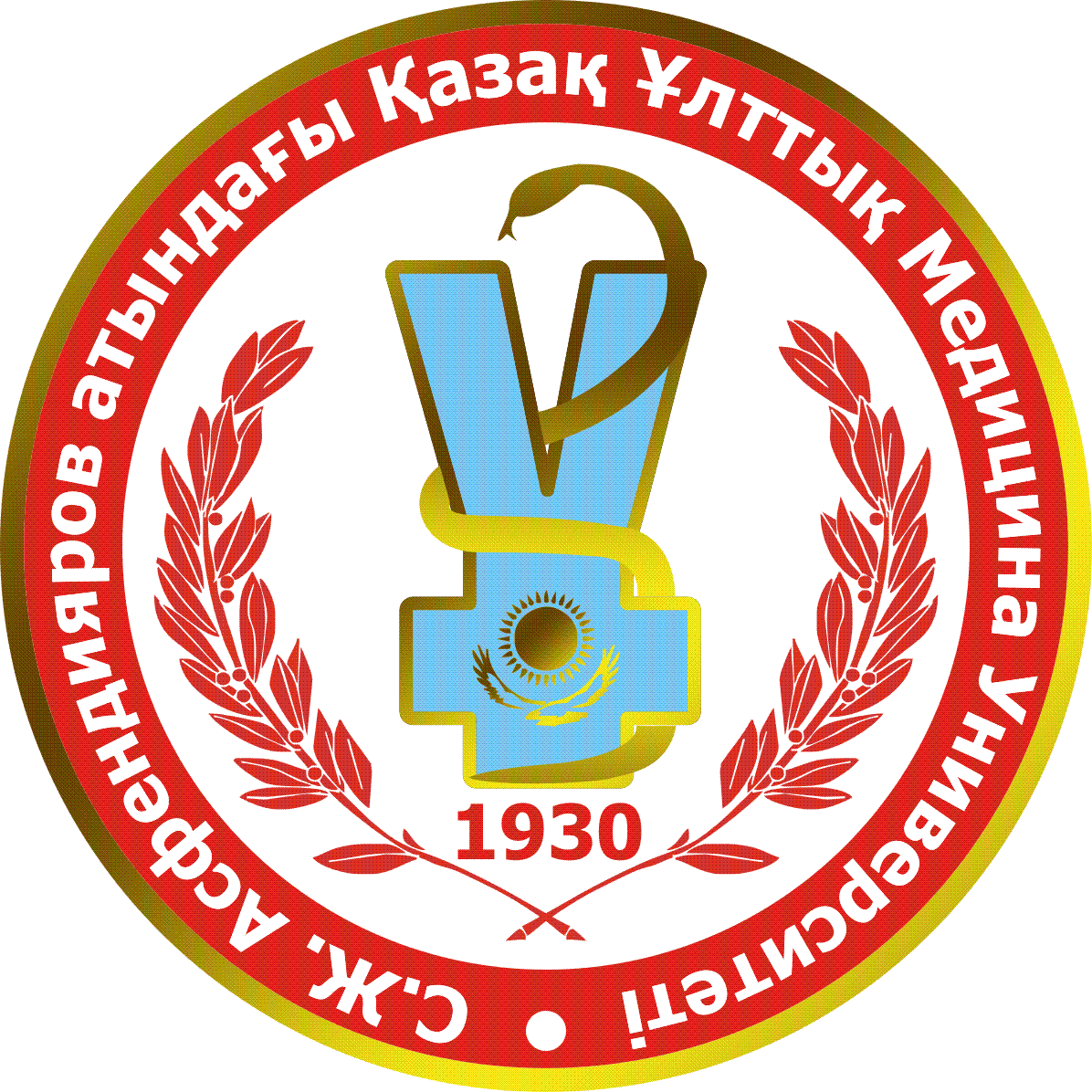 Акты внедрения результатов НИР и порядок оформления патентов
Запрашиваемая документация по выдаче Актов внедрения:
Сопроводительное письмо
Заявка с описанием научной разработки 
Выписка из протокола заседания кафедрального собрания и/или научно-плановой проблемной комиссии по данному вопросу
При наличии заявитель прилагает следующие дополнительные документы:
внутренние и/или внешние рецензии;
подготовленные до утверждения методические рекомендации, учебные пособия и т.д.; 
копия охранного документа на объект собственности
Порядок получения Актов внедрения
Все документы предоставляются секретарю Экспертной комиссии (НИИФиПМ, каб.408) до 15-го числа текущего месяца

Ежемесячно (предпоследняя среда) представленные заявки рассматривает на заседании Экспертная комиссия

По одобренным заявкам Экспертная комиссия оформляет Акты внедрения
Алгоритм оформления патентов КазНМУ:
Подготовка рабочего варианта заявки автором после предварительной консультации патентоведом (каб. 305). 
Оформление патентоведом в течение 2-3 недель окончательного варианта заявления, описание  изобретения, формулы и реферата
Оплата подачи заявки на изобретение и передача комплекса документов: описание изобретения, заявление по установленному образцу, оплаченный счет, копия регистрации юридического лица в Филиал НИИС КПИС МЮ РК
Получение справки о присвоении номера госрегистрации по материалам заявки от отдела регистрации и госреестров НИИС (через 3 недели)  
Получение результатов рассмотрения заявки по формальным признакам из отдела формальной экспертизы изобретений НИИС (через 8-10 мес.). В случае выдачи «Заключения о выдаче патента  на изобретение» присылает счета по оплате.
После оплаты выдачи и уплаты госпошлины НИИС проводит публикацию изобретения  и выдачу патентной грамоты.
Международный Студенческий Медицинский ЖурналInternational Students Journal of Medicine
Журнал выпускается в электронном виде в формате pdf. 

 Минимальная периодичность Журнала – 3 раза в год, максимальная периодичность и объем не регламентируются. 
 Язык издания – английский. Обложка и титул включают название «ISJM». На второй странице СМИ публикуется состав Редакции и Редакционной коллегии.
 Каждый номер выкладывается на сайте журнала.
Спасибо за внимание!
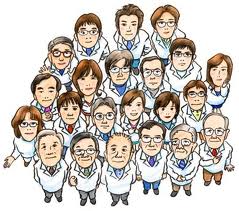 Успешной научной работы!
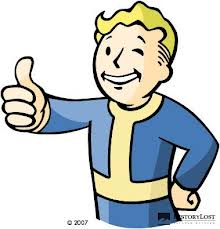